Etelä-Karjalan ja Kymenlaakson hyvinvointialueidensosiaalisen raportoinnin kevätkausi 2023
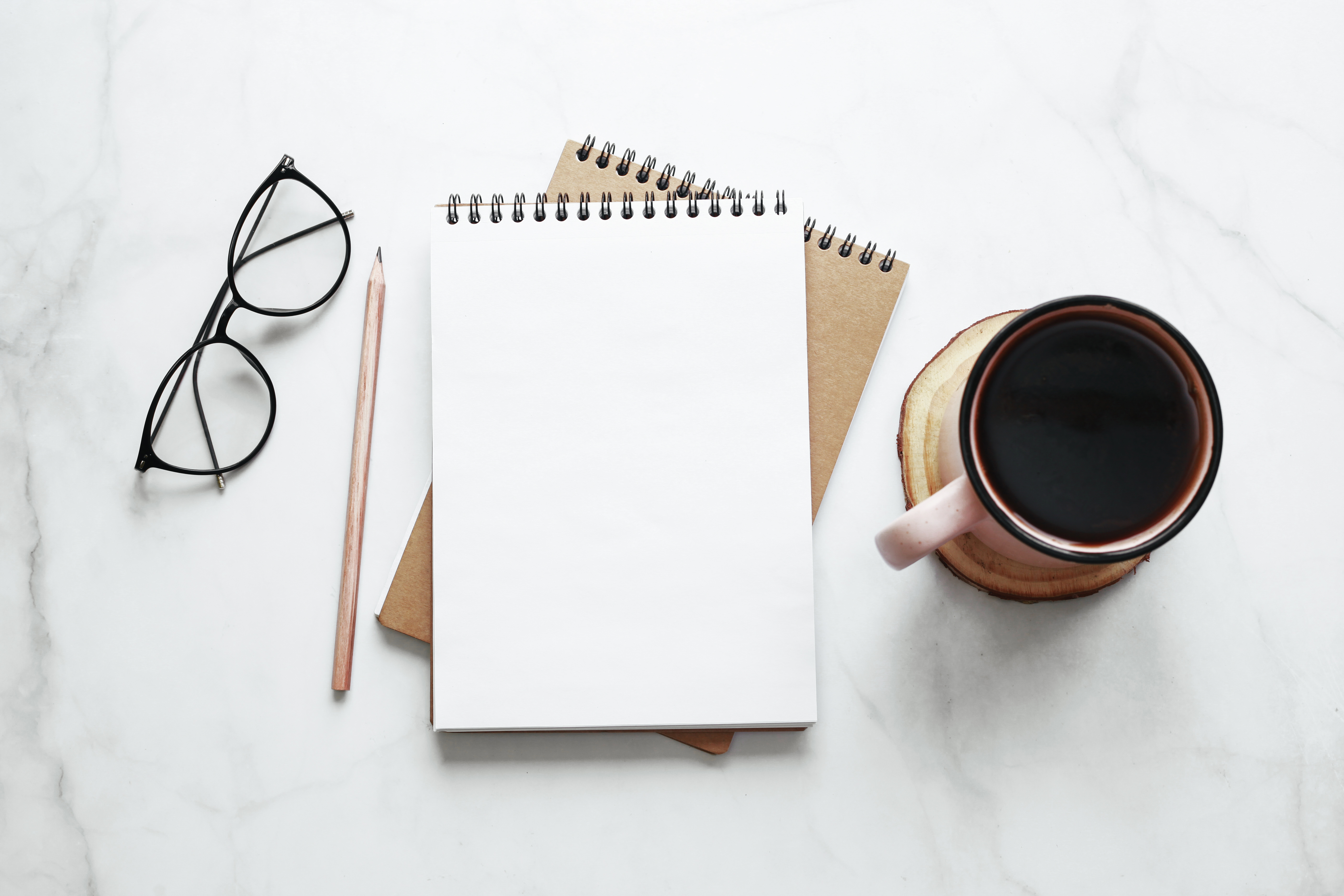 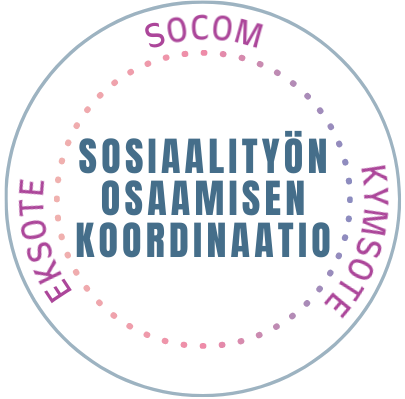 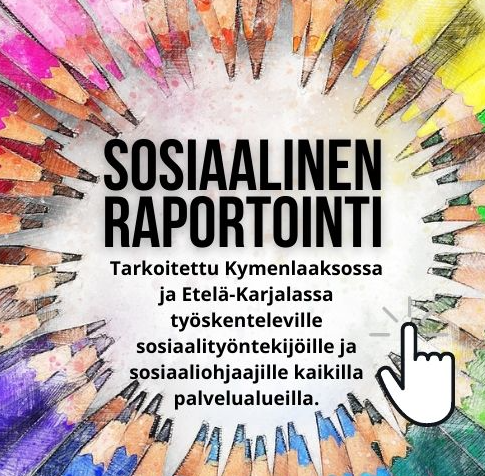 Sosiaalityön aamukahvit 29.8.2023

Hanna Jokimies ja Hanna Savolainen
Sosiaalityön osaamisen koordinaatio, Socom
Sosiaalinen raportointi kevätkausi 2023
Kevään raportointikausi 1.12.2022.-31.5.2023, 5. raportointikausi 
Etelä-Karjalan hyvinvointialue
5 raportointia (4 negatiivista, 1 muu: puute palvelurakenteessa)
Ilmiöt luokiteltavissa:
Palvelujen järjestäminen ja saatavuus
Taloudelliset asiat
Kymenlaakson hyvinvointialue
11 raportointia (2 positiivista, 9 negatiivista)
Ilmiöt luokiteltavissa:
Palvelujen järjestäminen ja saatavuus
Asuminen
Kauden koosteet toimitettu hv-alueiden sosiaalihuollon johdolle kesäkuussa
Sosiaalisen raportoinnin tiedonkulun prosessit 
Socom – Etelä-Karjalan hyvinvointialue & Kymenlaakson hyvinvointialue
Nimetty 
esihenkilö
Sosiaalialan 
ammattilainen tai tiimi
Socom
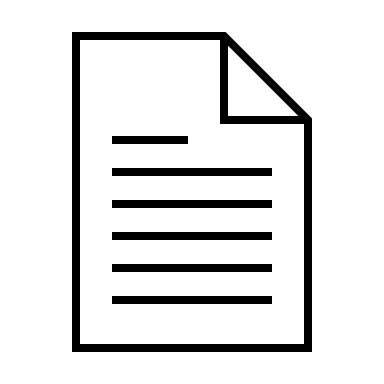 Vastaanottaa raportin ja toimittaa sen tiedoksi nimetylle esihenkilölle
Koostaa raportit puolivuosittain ja toimittaa ne kesä- ja joulukuussa nimetylle johdolle
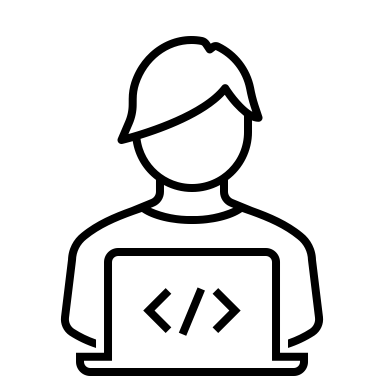 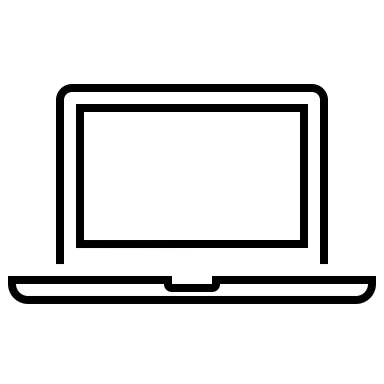 Käsittelee yksittäisen raportin
Vuosikooste 2021 (2022)
Havaitsee raportoitavan asiakastyön ilmiön
Kirjaa sosiaalisen raportin
Kymenlaakson hyvinvointialueen sosiaalipalvelujen johtaja
Etelä-Karjalan hyvinvointialueen 
sosiaalityön johtaja
Raporttikooste käsitellään sosiaalipalvelujen työkokouksessa ja sovitaan raportin käsittelystä tulosalueilla. 

Palveluista saatu palaute käsitellään sosiaalipalve-lujen työkokouksessa ja päätetään tarvittavat toimenpiteet, jotka käsitellään sosiaalipalvelujen toimialueen johtoryhmässä. Työkokouksessa laaditaan vastaus palveluihin toimitettavaksi. 

Tieto viedään integraatiopalveluihin, HVA:n johtoryhmään, aluehallitukselle ja aluevaltuustolle

Raportit tiedoksi sosiaalipalvelujen johtoryhmän päätöksen mukaisesti aihealueittain sidosryhmille.
Raporttikooste käsitellään Arjen tuen ja toimintakyvyn toimialueen johtoryhmässä

Tieto käsitellään tarpeen mukaan palvelujen johtoryhmissä, Etelä-Karjalan hyvinvointialueen johtoryhmässä ja kuntien kanssa

Tieto toimitetaan tarpeen mukaan Etelä-Karjalan hyvinvointialueen muihin päättäviin elimiin (hallitus)

Raportit tiedoksi kuntien palvelujohtajille
Tiedon hyödyntäminen päätöksenteossa ja suunnittelutyössä
Tiedon hyödyntäminen päätöksenteossa ja suunnittelutyössä
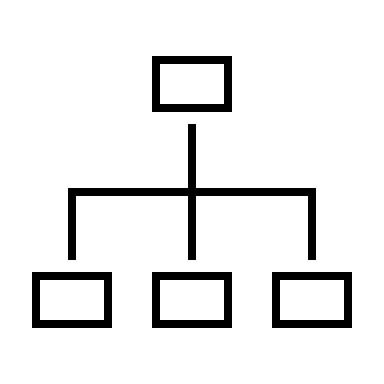 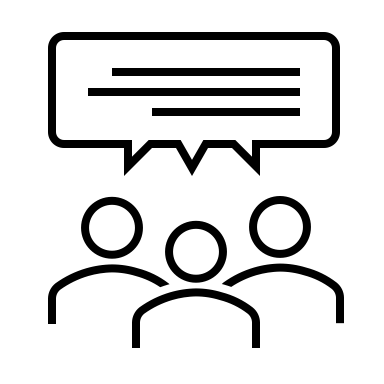 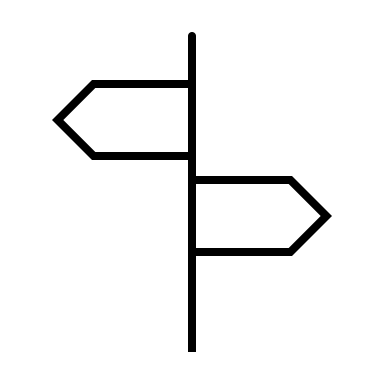 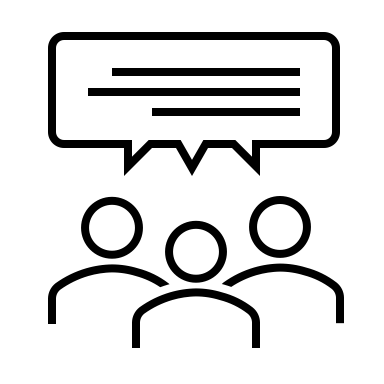 Palvelujen järjestäminen ja saatavuusKymen HVA:ltaraportoidut positiiviset ilmiötTyötoimintaJärjestöjen matalan kynnyksen toiminnot
Ilmiö: 
Oikeaa työtä tarjoavat työtoimintapaikat (esimerkiksi kahvilat, autopesulat) ovat asiakkaille tärkeitä ja tukevat heidän yhteiskunnallista osallisuuttaan ja polkua avoimille työmarkkinoille. Näiden työtoimintapaikkojen asiakkaita voimaannuttava ja osallisuutta lisäävä merkitys näkyy myös siten, että muiden so- ja te-palvelujen tarve vähenee. 
Ilmiön vahvistaminen:
Hyvät ja toimivat toiminnot tulee säilyttää. Työtoimintapaikat ovat asiakkaille tärkeitä voimaannuttavia toimia ja tukevat heidän sosiaalista toimintakykyä. 


Ilmiö:
Matalan kynnyksen järjestötoiminnat ovat asiakkaille tärkeitä. Asiakkaat hakeutuvat matalalla kynnyksellä järjestöjen toimintaan ja saavat toiminnasta vertaistukea sekä sellaista ohjausta, neuvontaa ja arkielämän tukea, mitä ei sosiaalipalveluissa ole tarjolla. 
Ilmiön vahvistaminen:
Järjestöjen toiminnat (esimerkiksi Kakspy, Klubitalo-toiminta) tulisi vakinaistaa hankkeiden jälkeen.
Palvelujen järjestäminen ja saatavuusRaportointi Ekhva:ltaTyöikäisten palvelut & muut palvelut
Ilmiö:
Aikuissosiaalityöhön ohjautuu muista palveluista paljon taloudellisiin asioihin liittyviä ohjaustehtäviä, vaikka perusohjaus etuus- ja raha-asioissa kuuluu jokaisen sosiaalialan ammattilaisen tehtäviin ja ohjausta olisi mahdollista toteuttaa palvelussa, jossa perhe/asiakas on jo asiakkuudessa. 
Aikuissosiaalityön palvelut kuormittuvat ja asiakkaiden tilanteiden selvittely pitkittyy, kun vastuu taloudellisten asioiden perusohjauksesta siirretään aikuissosiaalityölle. Pahimmassa tapauksessa asiakkaiden taloudellinen tilanne voi kriisiytyä, jos perheellä/asiakkaalla jo olevissa palveluissa ei oteta talousasioita puheeksi tai osata antaa perusohjausta etuus- ja raha-asioissa. 

Kehittämistarve:
Kaikille sosiaalialan ammattilaisille taloussosiaalityön koulutukset sekä osaamisen päivittäminen etuuksista. Lisäksi kaikissa palveluissa tulisi kiinnittää huomiota perheen/asiakkaan talousasioihin.
Palvelujen järjestäminen ja saatavuusRaportointi Ekhva:ltaTerveydenhuollon maksusitoumukset
Ilmiö:
Terveydenhuollon maksusitoumuskäytännöt eivät ole ajan tasalla kustannusten osalta, liittyen esimerkiksi peruukkihankintoihin. Terveydenhuollon maksusitoumukset eivät kata välttämättä tarvittavan apuvälineen kustannuksia ja tällöin jää myös epäselväksi kenen vastuulla on kustantaa jäljelle jäävä osuus palvelusta/tuotteesta. 

Kehittämistarve:
Maksusitoumusrajat tulee nostaa sellaiselle tasolle, että maksusitoumuksilla pystyy saamaan tarvittavan apuvälineen.
Palvelujen järjestäminen ja saatavuusRaportointi Ekhva:ltaLapsiperheiden palvelut & vammaispalvelut
Ilmiö:
Pitkäaikaissairaat vanhemmat, esimerkiksi syöpää sairastavat, eivät lähtökohtaisesti saa henkilökohtaista apua, vaikka tilanne voi pitkän päälle olla vanhemmalle invalidisoiva. Toimijuuden säilyttäminen on vanhemmalle tärkeää myös sairastaessa, ja etenkin yksinhuoltajille arjen toimintojen järjestäminen ja ylläpitäminen sairastaessa on haastavaa ilman apua. 


Kehittämistarve:
Henkilökohtaista apua tulisi olla saatavilla yksilökohtaisen palvelutarpeen ja tilanteen mukaan ja pitkäaikaissairaiden vanhempien tuen tarpeet tulisi kartoittaa yhteistyössä eri palvelujen kanssa. Toimivat palvelut vähentävät huolta mitä sairastaminen kokonaisuudessaan tuo tullessaan.
Ilmiö:
Lastensuojelun avohuollon tukitoimena myönnettävään taloudelliseen tukeen tulee nykyisen hyvinvointialueen ohjeistuksen mukaan pyytää lupa johtavalta sosiaalityöntekijältä. Lisäksi perheiltä edellytetään, että he ovat ensisijaisesti hakeneet tukea esimerkiksi toimeentulotukena aikuissosiaalityöstä tai diakoniasta. Tämän myötä lastensuojelun taloudellisesta tuesta on muodostunut viimesijainen tukitoimi, mikä ei ole lastensuojelulain mukaista.
Raportissa tuotiin lisäksi esille THL:n kehittämispäällikkö Laura Ylirukan vastaus hyvinvointialueen menettelyyn. Ylirukan mukaan hyvinvointialue ei ole sidottu esimerkiksi toimeentulotukea tai asumistukea koskeviin säännöksiin, vaan lastensuojelulain nojalla on sitova velvoite täytettävä viivytyksettä ja tuen on oltava riittävä puutteen poistamiseksi. Ylirukan mukaan lastensuojelun työntekijälle tulisi olla lastensuojelulain nojalla mahdollisuus harkita tilanne asiakasperheen kohdalla. 

Kehittämistarve:
Lastensuojelun työntekijöille tulee palauttaa taloudellinen tuki työvälineeksi sekä mahdollisuus arvioida asiakasperheen tilanne siten kun lastensuojelulaissa on tarkoitettu.
Palvelujen järjestäminen ja saatavuusRaportointi Kymen HVA:ltaLastensuojelu ja taloudellinen tuki
Palvelujen järjestäminen ja saatavuusRaportointi Kymen HVA:ltaMielenterveys- ja päihdepalvelut & työikäiset
Ilmiö:
Vakavasti mielenterveyshäiriöisten Miepä-poliklinikan asiakkaiden tilanteet ovat menneet huolestuttavaan suuntaan ja kriisiytyneet, koska heidän aikojaan Miepässä perutaan ja siirretään niin, että tosiasiallisesti hoitokontakti puuttuu useiden kuukausien ajan. Hoito ei myöskään etene toistuvien hoitajavaihdosten takia. Kokonaisvaltainen hoitovastuu Miepässä ei toteudu ja yhteistyö sosiaalipuolen kanssa ei ole toimivaa. 

Kehittämistarve:
Miepä-poliklinikalle/-palveluihin tarvitaan moniammatillinen ja asiakkaan tilanteen kokonaisvaltaisesti haltuun ottava toimintamalli.
Palvelujen järjestäminen ja saatavuusRaportointi Kymen HVA:ltaMielenterveys- ja päihdepalvelut & työikäiset
Ilmiö:
Mielenterveysongelmaisia on paljon ja osa heistä on hyvinkin ahdistuneita ja sosiaalisesti rajoittuneita, erityisesti nuoret. Nykyiset mielenterveyspalvelut eivät vastaa näiden mielenterveysasiakkaiden hoidon tarvetta, vaan he tarvitsisivat matalan kynnyksen kotiin vietävää mielenterveyspalvelua, jotta hoito saataisiin edes alulle ja siirtyminen muihin mt-palveluihin mahdollistuisi. Sosiaalityö osaltaan kannattelee näitä asiakkaita ja pyrkii saamaan heidät hoidon piiriin, mutta tämä on useimmiten mahdotonta, jos esteenä on mielenterveydellinen haaste. 

Kehittämistarve:
Tarvitaan kotiin vietäviä mielenterveystyöntekijöitä/-palveluja, joilla vastataan olemassa oleviin mielenterveysongelmaisten hoidon tarpeisiin ja voidaan saada tarvittava hoito käynnistymään.
Ilmiö:
Asiakkaiden ohjaamista tarpeineen palvelusta ja paikasta toiseen näyttää olevan jostain syystä entistä enemmän. Edelleen ohjaaminen on lisääntynyt. Tämä ei palvele asiakasta, vaan ensisijassa asiakkaan tulisi saada matalan kynnyksen varhaisen vaiheen palvelusta tarvitsemansa apu ja tuki. Näyttää kuitenkin, että käynnistyneistä matalan kynnyksen palveluista on muodostunut palvelu, jonka tehtävä on lähinnä ohjata asiakas seuraavalle luukulle. Vaikka ”pallottelusta” on pyritty eroon, näyttää se taas kiihtyneen. 

Kehittämistarve:
Luodaan oikeasti matalan kynnyksen varhaisen vaiheen palvelu, jossa asiakas tarvitsemansa avun ja tuen ensimmäiseltä luukulta eikä asiakkaan asiaa siirretä seuraavalle luukulle.
Palvelujen järjestäminen ja saatavuusRaportointi Kymen HVA:ltaMielenterveys- ja päihdepalvelut & työikäiset
Ilmiö:
Sosiaalipalveluihin tulee paljon ilmoituksia (huoli) tilanteista, joissa pääasiallinen huoli tai tarve liittyy asiakkaan terveydentilaan. Ilmoituksissa omainen esimerkiksi kuvaa, kuinka asiakas on psykoottinen tai huonovointinen ahdistuksen tai masennuksen vuoksi. 

Kehittämistarve:
Asiakkaiden terveyteen, esimerkiksi masennus, psykoottisuus, liittyville ilmoituksille tulisi olla oma terveydenhuollon huolikanava sekä ihmiset tulisi saada ottamaan terveyteen liittyvissä asioissa suoraan yhteyttä mielenterveys- ja päihdepalvelujen asiakasneuvontaan.
Palvelujen järjestäminen ja saatavuusRaportointi Kymen HVA:ltaMielenterveys- ja päihdepalvelut & työikäiset
Ilmiö:
Digi- ja väestötietoviraston (DVV) edunvalvontahakemuksiin liittyviin lääkärinlausuntopyyntöihin ei ole hyvinvointialueella vastattu eli DVV:n pyytämiä lääkärinlausuntoja ei ole hyvinvointialueelta toimitettu DVV:lle. Tämän takia kotihoidon asiakkaiden tilanteet ehtivät heikentyä huomattavasti ja asioiden hoitaminen vaikeutua. DVV:n käsittelyajat ovat muutoinkin pitkät ja hyvinvointialueen toiminta viivästyttää asiakkaan edunvalvontahakemuksen käsittelyä entisestään. 
Kehittämistarve:
Kotihoidon asiakkaiden edunvalvontahakemuksiin liittyviin lääkärinlausuntoihin tarvitaan hyvinvointialueelle toimintamalli, jossa on määritelty asian hoitamiseksi vaadittavat vastuutahot. 

Ilmiö:
Hyvinvointialueen lääkäreillä ei ole tarvittavaa osaamista edunvalvontahakemusten lääkärinlausunnoista. On tilanteita, että ensinnä lausunnon toimittaminen Digi- ja väestötietovirastoon kestää ja lopulta sinne toimitetaan väärä lausunto. Asiakkaan kannalta tämä viivästyttää hänen hakemuksensa käsittelyä.  
Kehittämistarve:
Lääkärit tarvitsevat perehdytystä ja osaamisen lisäämistä edunvalvontaan liittyvissä lääkärinlausunnoissa sekä hyvinvointialueella tulisi olla keskitetty vastuutaho, joka hoitaa näitä asioita.
Palvelujen järjestäminen ja saatavuusRaportointi Kymen HVA:ltaTerveydenhuolto & iäkkäät
Ilmiö:
Sosiaalinen kuntoutus nuorille. Vuoden 2023 alusta ei asiakkaille ole ollut tarjolla enää sosiaalista kuntoutusta.  Eteen on tullut tilanteita, joissa asiakas aiempien hyvien kokemusten myötä haluaisi kuntoutukseen, mutta nykyään sitä ei ole enää tarjolla. Sosiaalinen kuntoutus, kun sitä vielä oli tarjolla, toimi yhtenä kuntoutuksen askeleena ja osana. Kun muut toiminnat eivät ole vielä olleet mahdollisia, on sosiaalinen kuntoutus toiminut asiakkaille esimerkiksi syynä lähteä ulos kotoa.

Kehittämistarve:
Sosiaalisen kuntoutuksen palveluita tulisi olla saatavilla nuorille  aikuisille ja erilaisilla toteutusvaihtoehdoilla, esimerkiksi ryhmämuotoisena.
Palvelujen järjestäminen ja saatavuusRaportointi Kymen HVA:ltaVammaispalvelut
Taloudelliset asiatRaportoinnitEkhva:lta Kelan toiminta
Ilmiö:
Kelan huomioimat enimmäisasumismenot eivät ole nousseet riittävässä määrin suhteessa nopeasti kasvaneisiin elinkustannuksiin, mikä aiheuttaa asiakkaille kohtuuttomia taloudellisia tilanteita ja lisää ehkäisevän toimeentulotuen tarvetta. 
Kehittämistarve:
Kelan tulee tarkastella säännöllisesti käyttämiensä asumismenojen rajoja ja nostaa ne tarvittavalle tasolle. Lisäksi sosiaalitoimen työntekijöillä tulisi olla selkeät ohjeet ja linjaukset missä määrin viimesijaisella toimeentulotuella paikataan Kelan etuuksia. 

Ilmiö:
Kelalta tulee ajoittain epätasalaatuisia päätöksien riippuen käsittelijästä. Päätöksenteossa ei myöskään aina oteta huomioon sosiaalihuollon lausuntoja, joissa asiakkaiden tilanteita on selvitetty tarkasti. Lausuntojen sivuuttaminen näkyy myös siten, että perustoimeentulotuen päätösten perustelut ovat puutteellisia suhteessa lausunnon tietoihin. 
Kehittämistarve:
Kelan tulee parantaa päätöstensä tasalaatuisuutta ja ottaa päätöksissään huomioon sosiaalihuollon lausunnot.
Ilmiö:
Kouvolan seudulla sosiaalityön/erityisen tuen tarpeisten asiakkaiden vuokralla asumisen mahdollisuudet ovat kaventuneet. Kouvolan asunnoilta asuntojen saaminen on todella vaikeaa, ja sosiaalityön ja Kouvolan asuntojen yhteistyötä ei ole. Y-säätiön asunnot ovat Kouvolan asuntojen hallinnassa, eikä niitäkään asuntoja ole mahdollista vuokrata vaikeimmassa asemassa oleville. Asunto ensin –periaatteen toteuttaminen on vaikeaa, koska yhteistyökumppaneita sen toteuttamiselle ei Kouvolassa ole. 

Kehittämistarve:
Asunto ensin –periaatteen jalkauttaminen tosiasiallisesti Kouvolaan eri toimijoiden välisellä yhteistyöllä (esimerkiksi Kouvolan asunnot ja sosiaalityö). Jos vuokra-asuntoja olisi saatavilla, vähentäisi se muunlaisten asumismuotojen/-palvelujen tarvetta, esimerkiksi tarve päihteiden käytön salliville asumispalveluille ei olisi niin suuri.
AsuminenRaportointi Kymen HVA:ltaAsunto ensin -periaatteen jalkauttaminen
Sosiaalinen raportointi ja aamukahvit
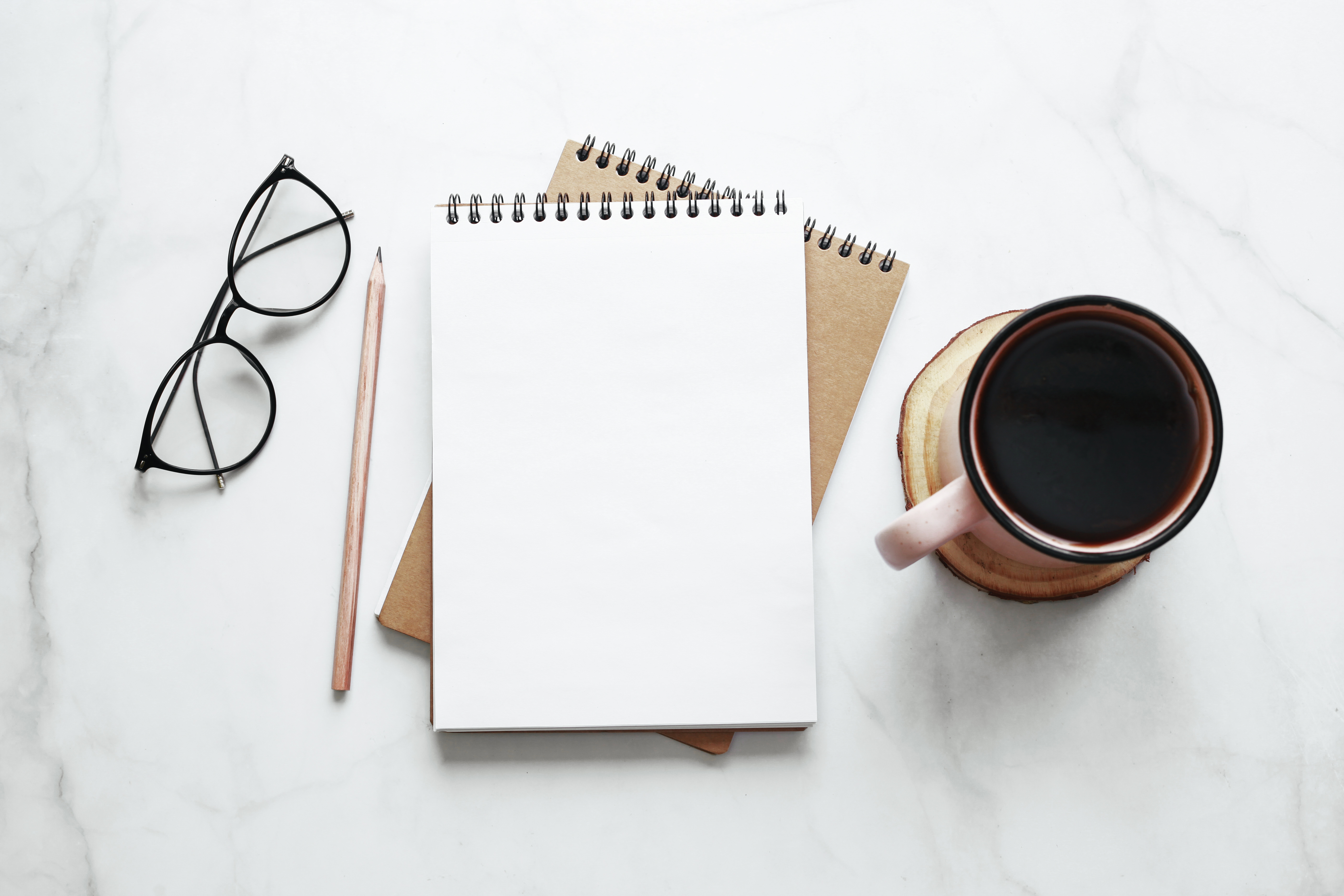 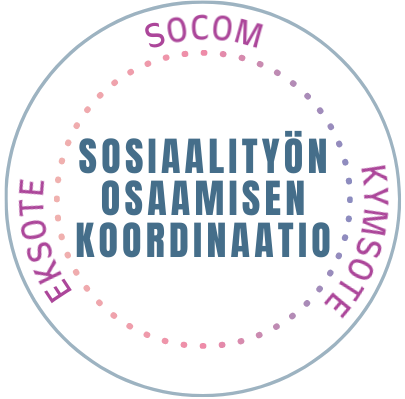 Syksyn 2023 raportointikausi (1.6.-30.11.2023) on menossa, käy raportoimassa!
Sosiaalisen raportoinnin samansisältöiset infot Teamsilla:
tiistai 3.10.2023 klo 13-14 
Keskiviikko 11.10.2023 klo 13-14

Lyhyt kysely työntekijöille sosiaalisesta raportoinnista; työntekijöiden näkemykset esille.
Sosiaalisen raportoinnin vuosikooste 2022 julkaistaan syksyn aikana.

Sosiaalityön aamukahvit (Teams):
Maanantai 25.9.2023 9-10, Traumainformoitu työote
Torstai 2.11.2023 klo 9-10, Taloudellinen väkivalta
Keskiviikko 13.12.2023 klo 9-10, Integratiivinen valmentavan tuen malli (lastensuojelun ja lastenpsykiatrian yhteiskehittäminen

Kiitos osallistumisestasi!
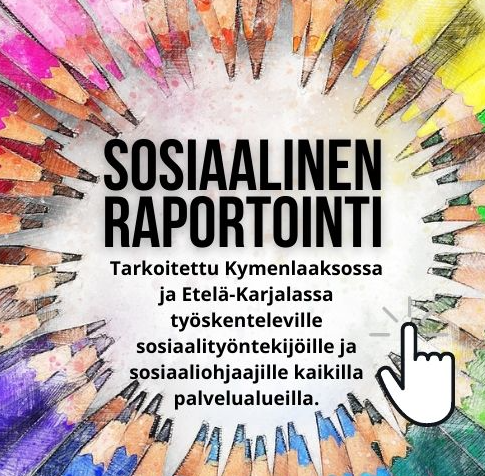